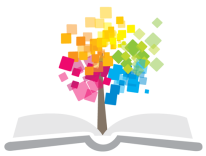 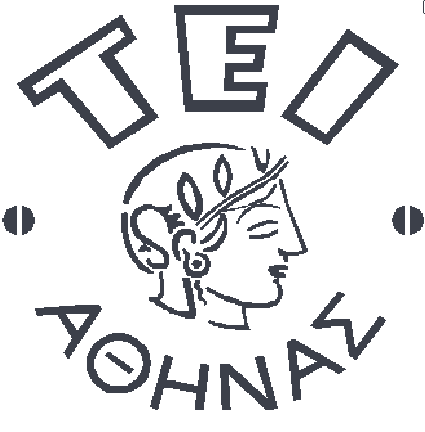 Ανοικτά Ακαδημαϊκά Μαθήματα στο ΤΕΙ Αθήνας
Σύγχρονες μέθοδοι ενόργανης ανάλυσης
Ενότητα 4: Χρωματογραφία, Φασματογραφία μάζας, Ισοτοπική ανάλυση, NMR
Βασίλειος Ντουρτόγλου, Αρχοντούλα Χατζηλαζάρου, Ευθαλία Ντουρτόγλου
Τμήμα Οινολογίας και Τεχνολογίας Ποτών
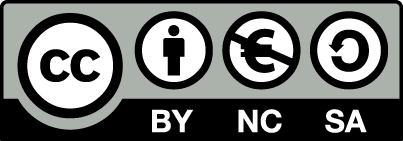 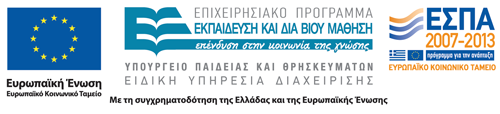 Χρωματογραφικές τεχνικές
Χρωματογρατογραφία λεπτής στοιβάδας (TLC η CCM).
Χρωματογραφία Στήλης.
Αέριος χρωματογράφος-Ανιχνευτής ιονισμού φλογός.
Φασματογραφία μάζης GC-MS:
Οι βασικές αρχές της φασματογραφίας μάζας.
Εφαρμογές-Ισοτοπική ανάλυση GC-IRMS.
Πρωτεόμικη ανάλυση.
Metabolomics.
1
Στόχος των χρωματογραφικών αναλύσεων 1/2
Στόχος η ανάλυση των ενώσεων του σταφυλιού και του κρασιού.
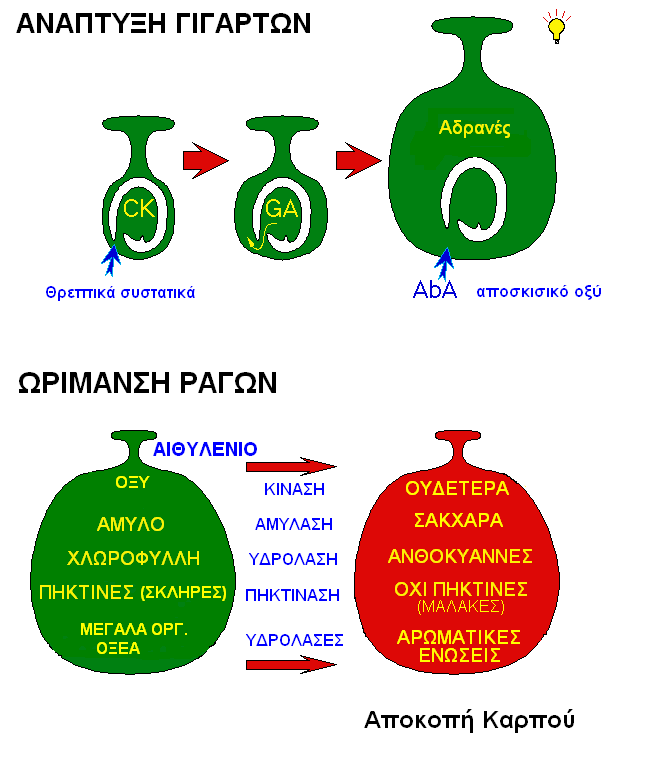 2
Στόχος των χρωματογραφικών αναλύσεων 2/2
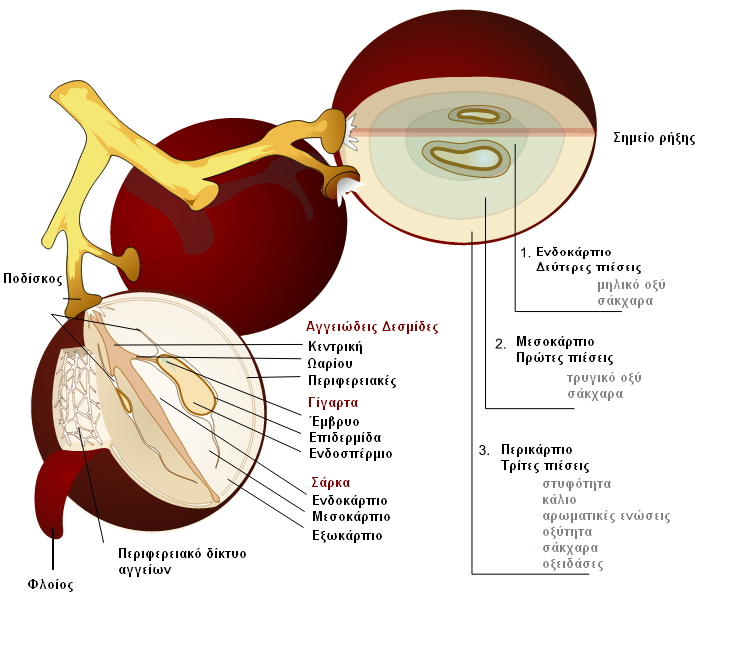 Ενώσεις  ανά μέρος σταφυλιού
πχ. Ανθοκυάνες σε φλοιό, αρωματικές σε σύνολο, ελαιώδεις σε γήγερτα.
“Wine grape diagram en”, διαθέσιμο ως κοινό κτήμα
3
Τεχνικές χημικής ανάλυση κατά OIV
International Organisation of Vine and wine
4
Χρωματογρατογραφία λεπτής στοιβάδας(TLC ή CCM) 1/2
Η χρωματογραφία  λεπτής στοιβάδας  όπως και κάθε τεχνική χρωματογραφίας βασίζεται στο γεγονός ότι μια ένωση μπορεί να διαχωριστεί από μια άλλη λόγω της  διαφορετικής συγγένειας  που παρουσιάζει ως προς ένα διαλύτη  είναι ένα στέρεο υλικό. 
Έτσι ο διαλύτης S oποίος βρίσκεται μέσα σε ένα κλειστό δοχείο C ανεβαίνει κατά μήκος μιας πλάκας από γυαλί P ή άλλο υλικό η οποία επικαλύπτεται από ένα υλικό, αδρανές, το ΝS παρασύροντας από το μείγμα των ενώσεων με διαφορετική ταχύτητα κάποιες από αυτές ανάλογα της συγγένειας που παρουσιάζουν προς αυτόν η το αδρανές υπόστρωμα του.
5
Χρωματογρατογραφία λεπτής στοιβάδας(TLC ή CCM) 2/2
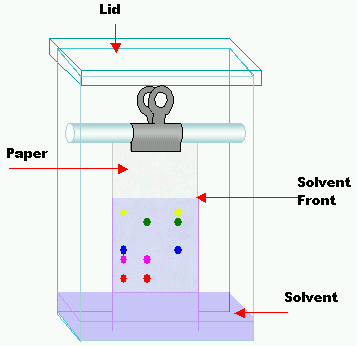 c
S: διαλύτης η κινητή φάση
C: κλειστό δοχείο ανάπτυξης
P:πλάκα από γυαλί η αλουμίνιο
NS:αδρανές υπόστρωμα
ΝS
P
s
“Chromatography tank”, από Hazard-SJ με άδεια CC BY-SA 3.0
6
Χρωματογραφία στήλης
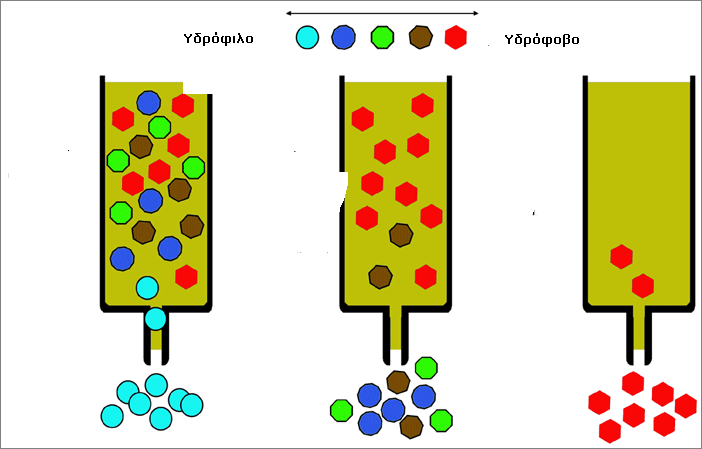 Η χρωματογραφία στήλης βασίζεται στο γεγονός ότι μια ένωση μπορεί να παρουσιάζει μεγάλη συγγένεια προς ένα υδρόφιλο η υδρόφοβο διαλύτη και συνεπώς να παρασύρεται από αυτόν και να μην συγκρατείται από το υλικό πλήρωσης της στήλης. Το υλικό πλήρωσης της στήλης  μπορεί να είναι πυρίτιο η κυτταρίνη.
ενώσεις
υλικό πλήρωσης , οξείδιο του πυριτίου η κυτταρίνη
7
Αέριος χρωματογράφος 1/8
John Porter Martin
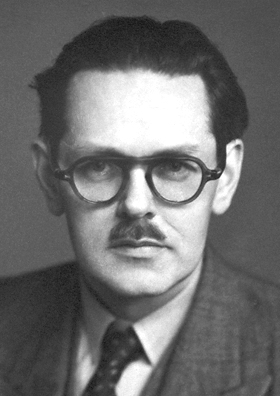 “Archer John Porter Martin Nobel”, από Materialscientist διαθέσιμο ως κοινό κτήμα
8
Αέριος χρωματογράφος 2/8
Αέριος  χρωματογράφος-Ανιχνευτής ιονισμού φλογός.Ο αέριος   χρωματογράφος είναι ένα όργανο με το οποίον είναι δυνατόν να διαχωριστούν οι χημικές ενώσεις των οποίων το σημείο ζέσεως είναι σχετικά χαμηλό, δηλαδή είναι πτητικές, και οι οποίες δεν είναι πολύ υδρόφιλες. Στην περίπτωση του κρασιού τα αρωματικά συστατικά , ανώτερες  αλκοόλες , μπορούν εύκολα να διαχωριστούν σε αντίθεση με τα σάκχαρα και τα αμινοξέα για τα οποία απαιτούνται άλλα όργανα ή άλλες τεχνικές (HPLC). Αποτελείται από το τμήμα του διαχωρισμού των χημικών ενώσεων και το τμήμα του προσδιορισμού ή της ανίχνευσης αυτών. Έτσι μπορεί να λέγεται   GC-FID ή GC- ανάλογα εάν η ανίχνευση γίνεται με ανιχνευτή φλογός ή ανιχνευτή αμπερομετρικό.
9
Αέριος χρωματογράφος 3/8
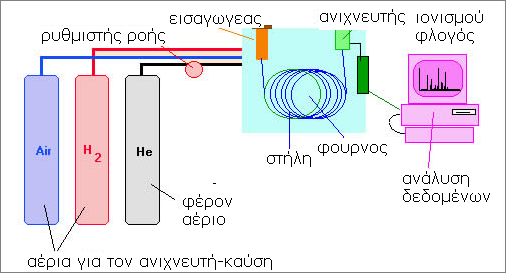 10
Αέριος χρωματογράφος 4/8
ΕισαγωγέαςΟ εισαγωγέας είναι μια διάταξη η οποία επιτρέπει την είσοδο του μείγματος που πρόκειται να διαχωριστεί στα συστατικά του, μέσα στον αέριο χρωματογράφο. Αποτελεί  την αρχή του συστήματος η οποία έχει τις παρακάτω ιδιότητες. Αναμειγνύει το αέριο με το μείγμα των χημικών ενώσεων, το οδηγεί στην στήλη διαχωρισμού, εάν είναι μεγάλος ο όγκος του ( η ποσότητα εισαγωγής ) μπορεί να το απορρίπτει με ένα σύστημα που ονομάζεται split splitless.
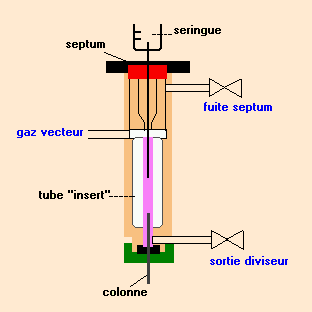 Μεμβράνη στεγανοποίησης
Σύριγγα εισαγωγής
Έξοδος διαρροών
Φέρων αέριο
Σωλήνας μεταφοράς
Βαλβίδα  split-splitless
Στήλη διαχωρισμού
11
Αέριος χρωματογράφος 5/8
Διάφορα είδη στηλών που χρησιμοποιούνται στους αέριους χρωματογράφους.
Η στήλη είναι μια μεγάλου μήκους σωλήνα η οποία έχει μια συγκεκριμένη διάμετρο,
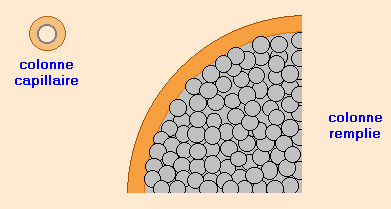 Τριχοειδής στήλη
Συμπαγής στήλη
και στην εσωτερική της επιφάνεια υπάρχει μια επικάλυψη με ένα πολυμερές του  οποίου η χημική σύνθεση καθορίζει και το ποσοστό κατακράτησης των χημικών ενώσεων, οι οποίες  παρασύρονται από το ρεύμα αέρος προς την έξοδο της. Παλαιότερα οι στήλες είχαν μεγαλύτερες διαστάσεις και η  είχαν σαν υλικό πλήρωσης οξείδιο του πυριτίου.
12
Αέριος χρωματογράφος 6/8
Το πολυμερές το οποίον εμφανίζεται στην παρακάτω εικόνα είναι ένα συνηθισμένο υλικό πλήρωσης της εσωτερικής επιφάνειας των στηλών.Φέρει κάποιους υποκατάστατες  R και ένα μήκος  n   τα οποίοι μπορεί να μεταβάλλονται από τον έναν τύπο της στήλης στον άλλο τύπο και έτσι να αλλάζουν οι  υδρόφιλες ή υδρόφοβες  ιδιότητες ή γενικότερα η πολιτικότητα της.Πχ Poly methyl siloxaneΕδώ παρουσιάζεται η δομή μιας ένωσης η οποία χρησιμοποιείται για την επικάλυψη της εσωτερικής πλευράς μιας τριχοειδούς στήλης της χρωματογραφίας.
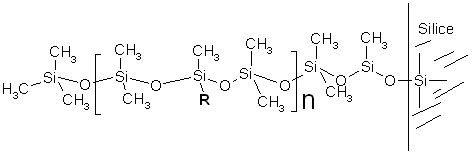 13
Αέριος χρωματογράφος 7/8
Αρχή λειτουργίαςΗ λειτουργία της χρωματογραφίας του βασίζεται στην ιδιότητα των μορίων να συγκρατούνται με δυνάμεις επιφάνειας, τύπουVan der Waals πάνω στην επιφάνεια του υλικού πλήρωσης  τηs στήλης της.Η δύναμη με την οποία συγκρατούνται είναι συνάρτηση του μεγέθους των, της χημικής δομής των, αλλά και άλλων φυσικών παραμέτρων, όπως η θερμοκρασία, στην οποία ευρίσκεται η στήλη, οι ροή του αερίου, και τέλος η φύση του αερίου. Αυτή η δύναμη συγκράτησης αντισταθμίζεται από την  ροη του αερίου και έχει σαν αποτέλεσμα, την διαφορετική ταχύτητα ροής , η οποία μεταφράζεται σε διαφορετικό χρόνο εκροής  πού είναι χαρακτηριστικός  για κάθε μόριο, στις συνθήκες λειτουργίας της στήλης.
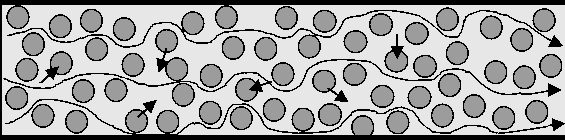 14
Αέριος χρωματογράφος 8/8
Αυτή η συγκράτηση η οποία γίνεται από το υλικό πλήρωσης μπορεί να περιγραφεί σαν μια μικρή φυσικό- χημική ισορροπία. Η ισορροπία αυτή ορίζει η ένα πατάρι. Ο όρος  αυτός προέρχεται από την χημική βιομηχανία και ιδιαίτερα από τη βιομηχανία των πετρελαιοειδών, όπου οι μεγάλες στήλες απόσταξης είχαν εσωτερικά πατάρια στα οποία επικρατούσε διαφορετική θερμοκρασία και έτσι επιτυγχάνεται ο διαχωρισμός των διαφόρων κλασμάτων του πετρελαίου. Στην δική μας τους περίπτωση το πατάρι είναι ένα μέγεθος φυσικοχημικής ισορροπίας.
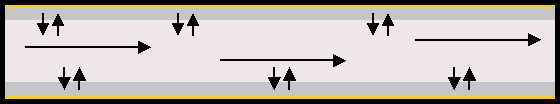 Πατάρια λειτουργίας =μοριακή προσρόφηση απορρόφηση
15
Μερικά χαρακτηριστικά των στηλών 1/2
16
Μερικά χαρακτηριστικά των στηλών 2/2
17
Αέρια  ροής
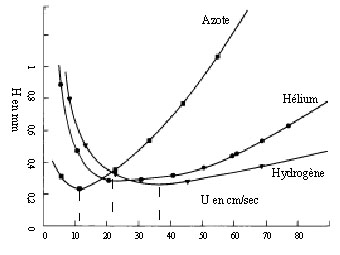 18
Ανιχνευτής ιονισμού φλογός
Οι χημικές ενώσεις στην αερίου φάση όταν καίγονται δημιουργούν ιόντα τα οποία αλλάζουν την αγωγιμότητας  του αέρα και συνεπώς επηρεάζουν το δυναμικό ενός ηλεκτρόδιου που βρίσκεται γύρω από την φλόγα καύσης του μείγματος στην έξοδο της στήλης.
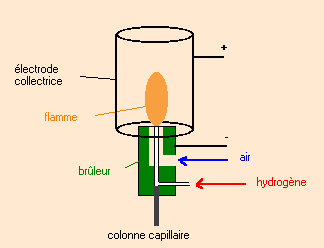 Φλόγα
Μέτρηση της αγωγιμότητας που προκύπτει από την καύση της ένωσης που φτάνει στον ανιχνευτή
Αέρας
Καυστήρας
Καυστήρας
Υδρογόνο
Τριχοειδής στήλη
Τριχοειδής στήλη
19
Ανιχνευτής θερμικής αγωγιμότητας 1/2
Αντίσταση ευαίσθητη στην θερμοκρασία – (βολφράμιο, η πλατίνα ή θερμίστορ) - τοποθετείται σε ένα ρεύμα αερίου.
Θερμική ισορροπία επιτυγχάνεται όταν ψύξη της αντίστασης που προκαλείται από το πέρασμα του φέροντος αερίου εξισορροπείται από την άνοδο της θερμοκρασίας που επιτυγχάνεται από μια ηλεκτρική αντίσταση που την διατρέχει ένα ηλεκτρικό ρεύμα.
Αυτή η ισορροπία αλλάζει με την άφιξη μιας διαλυμένης ουσίας που  οδηγείται από το φέρον αέριο (υπό την προϋπόθεση ότι η αγωγιμότητα της διαλυμένης ουσίας είναι διαφορετική από εκείνη του φέροντος αερίου) ως ψυκτική ικανότητα του μείγματος, διαφορετική από το φέρον αέριο μόνο οδηγεί μια αλλαγή στην αντίσταση.
20
Ανιχνευτής θερμικής αγωγιμότητας 2/2
Αυτή η αντίσταση είναι μέρος μιας γέφυρας Wheatstone (Σχήμα) απέναντι από την άλλη αντίσταση που τρέχει μόνο το φέρον αέριο. Η ανισορροπία της γέφυρας δημιουργεί ένα σήμα που δείχνει την παρουσία μιας διαλυμένης ουσίας.
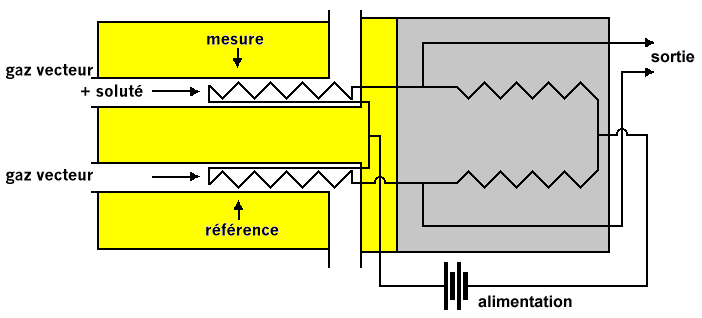 Μέτρηση
έξοδος
Φέρον αέριο και διαλυμενη ουσία
Φέρον αέριο
Αναφορά
Τροφοδοσία
21
Τυπικός ανιχνευτής φλογός
ΗΛΕΚΤΡΟΔΙΟ ΠΡΟΣΔΙΟΡΙΣΜΟΥ
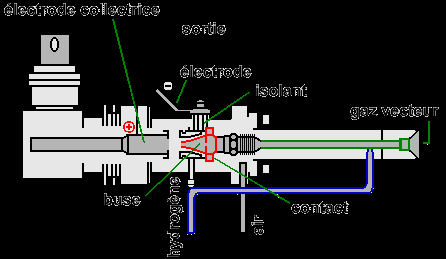 ΕΞΟΔΟΣ
ΗΛΕΚΤΡΟΔΙΟ
ΜΟΝΩΤΗΣ
ΦΕΡΟΝ ΑΕΡΙΟ
ΦΛΟΓΑ
Η2
ΕΠΑΦΗ
ΑΕΡΑΣ
22
Φασματογραφία μάζας 1/12
Τι είναι η φασματογραφία μάζας;
Είναι μια μέθοδος μέτρησης της σχέσης μάζας ανά φορτίο (m/z)  ανεξάρτητων και ιονισμένων μορίων καθώς επίσης και των προϊόντων της διάσπασης των.
23
Φασματογραφία μάζας 2/12
Ορισμοί
Παρουσίαση του ένα φάσματος μάζας.
Μονάδα μέτρησης: Dalton.
Mονοϊσοτοπικές μοριακή μάζα.
Mέσο μοριακό βάρος (ή χημικά).
24
Φασματογραφία μάζας 3/12
Η δομή οργάνου μιας συσκευής για φασματομετρία μάζας
Δομή ενός οργάνου: πηγή και αναλυτή.
Ρόλος των ηλεκτροστατικών πεδίων.
Ρόλος και κενού συστήματα παραγωγής.
Παρουσίαση των κύριων πηγών ΕΙ, FAB, MALDI, ESI.
Παρουσίαση των κύριων αναλυτών Μαγνητικό τετραπολικό, παγίδα ιόντων, TOF, FT-ICR.
Το MS-MS.
25
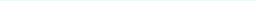 Φασματογραφία μάζας 4/12
Οι βασικές αρχές της φασματογραφίας μάζας
M + e-  M+  +2 e-
Εξαέρωση ιονισμός και μέτρηση Μ/Ζ
26
Φασματογραφία μάζας 5/12
Ένα φασματόμετρο μάζας είναι ένα όργανο  μέτρησης της μάζας των μεμονωμένων μορίων. Για το σκοπό αυτό, ο φασματογράφος μάζας πρέπει να εξασφαλίζει τα ακόλουθα:
Εξάτμιση των μορίων ξεχωριστά το  ένα από το άλλο: Τα μόρια περνάνε από την συμπυκνωμένη κατάσταση της ύλης σε αέρια.
Μετασχηματισμός των  μορίων σε ιόντα, γιατί ένα φασματόμετρο μάζας εργάζεται με ηλεκτρικά πεδία. (Ιονισμός)
Μέτρηση m / z αναλογίες. Το μοριακό βάρος υπολογίζεται από τον λόγο της μάζας (m) / nb των φορτίων (z).
27
Φασματογραφία μάζας 6/12
Το φασματόμετρο μάζας αποτελείται από 4 μέρη:
Την πηγή ιονισμού  που εξασφαλίζει τη δημιουργία ιόντων  από τον βομβαρδισμό του διαλύτη και της αναλυόμενης ένωσης που εξαχνώνονται υπό κενό στο θάλαμο ιονισμού. Εκεί βομβαρδίζονταιαπό γρήγορα ηλεκτρόνια. Η ροή των ηλεκτρονίων επιταχύνεται από διαφορά δυναμικού των 70 eV.
Τον βομβαρδισμός με ηλεκτρόνια των μορίων του αναλυτή που προκαλεί τον σχηματισμό ριζών ιόντων ή μοριακών  ιόντων  που παρουσιάζονται με την εξίσωση:
 M + e-  M+  +2 e-
28
Φασματογραφία μάζας 7/12
Τον αναλυτή που χωρίζει τα ιόντα σύμφωνα με m / z (όπου m είναι η μάζα του φορτισμένου σωματιδίου του όποιου το φορτίο είναι z). Ο αναλυτής είναι ένας τετραπολικός. Πρόκειται για ένα σύνολο τεσσάρων στηλών που έχουν  ανά δύο  δύο ίσα δυναμικά σε απόλυτη τιμή, αλλά διαφορετικού φορτίου (+,-) διαφορετικά.
Ο ανιχνευτής δίνει την ένταση της δέσμης ιόντων που αντιστοιχεί σε κάθε χημική ουσία.
Έχουμε επίσης  ένα σύστημα πρωτοβάθμιας και δευτεροβάθμιας αντλίας, που μας επιτρέπει να επιτυγχάνουμε  κενά  σε πολύ χαμηλές πιέσεις της τάξης των λίγων mbar.
29
Φασματογραφία μάζας 8/12
Αρχή Φασματογράφου Μάζας
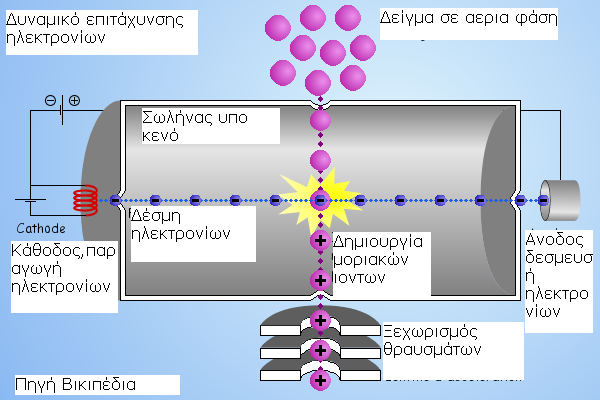 “Ionisation electronique”, από Gbdivers με άδεια CC BY-SA 3.0
30
Φασματογραφία μάζας 9/12
Ποιες πληροφορίες μπορεί να μας δώσει η φασματογραφία μάζας;
Την μοριακή μάζα μιας ουσίας, την μάζα των κλασμάτων, και την ποσότητα.
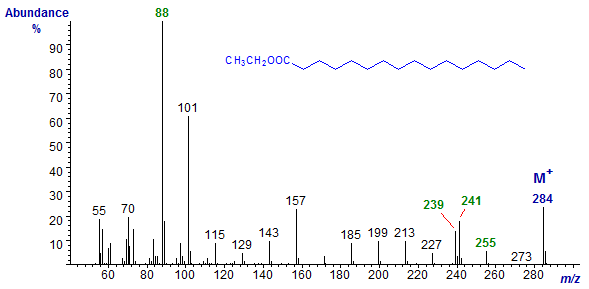 31
Φασματογραφία μάζας 10/12
Οι πληροφορίες που αντλούνται από τη φασματογραφία μάζας
Μοριακό βάρος και δομή
Η μοριακή μάζα υπολογίζεται από την τιμή της σχέσης m/z της μοριακής γραμμής (pic) του φάσματος. Αυτό αντιστοιχεί σε ένα ίον που περιέχει όλα τα άτομα του μορίου  χωρίς να υπάρχει σπάσιμο  των δεσμών του μορίου. Λέμε ότι το μόριο είναι ιονισμένο χάρις στην απώλεια η την απόκτηση ενός ηλεκτρικού φορτίου.
πχ ο παλμιτικός αιθυλεστέρας.
Mοριακός τύποςC18H36O2
Μoριακό βάρος 284.48
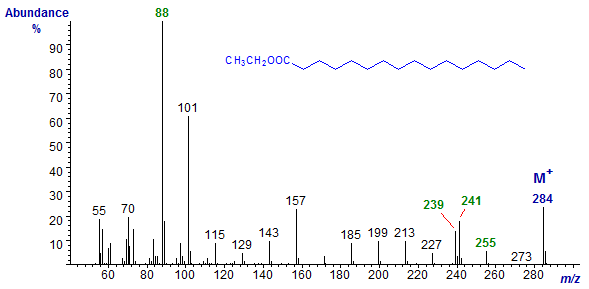 32
Φασματογραφία μάζας 11/12
Η μόνο-ισοτοπική μάζα. Είναι η μάζα της πρώτης γραμμής του προφίλ των ισοτόπων δηλαδή η πιο σταθερά (C12, H1, O16, N14 κλπ).
Η χημική μάζα η μέση μάζα είναι αυτή που λαμβάνει υπ’ όψη της  το βαρύκεντρο των μαζών που αποτελούν το ισοτοπικό προφίλ των στοιχείων του περιοδικού πίνακα (C=12,011).
33
Φασματογραφία μάζας 12/12
Η μάζα εκφράζεται σε  Dalton (Da)
1 Da = 1/12 .12 . 10-3 kgmole-1 / N (N = 6, 022045 . 1023)
1 Da = 1,66 . 10-27 kg
Μονάδες μέτρησης
12C = 12,000000000
13C = 13,003354839
 1 H = 1,0078250
 2 H = 2,0141018
16O = 15,9949146
32 S = 31,9720718
 14 N = 14,0030740
35Cl = 34,968852729
37Cl = 36,965902624
34
Παράδειγμα 1: Φάσμα  CH3OH
Εδώ φαίνεται το φάσμα της μεθανόλης, CH3OH.
Το μοριακό ιόν και τα επί μέρους ιόντα που εμφανίζονται σε αυτό το φάσμα. Μεγάλες κορυφές εμφανίζονται στον πίνακα δίπλα στο φάσμα.   
Στο πίνακα στο διάγραμμα  φαίνεται αυξανόμενη αναλογία m/z.
Ο άξονας y   στο φάσμα δείχνει  το  σχετικό  πληθυσμό κάθε ιόντων, η οποία σχετίζεται με τον αριθμό των φορών που τα  ιόντων των όποιων  ο λόγος αυτός m/z ανιχνεύεται από των ανιχνευτή.  Ο καθορισμός της σχετικής αφθονίας αρχίζει, εκχωρώντας το πιο άφθονο των  ιόντων  μια σχετική τιμή  100% (CH2OH σε αυτό το φάσμα).  Όλες οι άλλες ιόντα εμφανίζονται ως ποσοστό  σε σύγκριση   με το πιο άφθονο ιόντων.  
Για παράδειγμα, το πληθος των  ιόντων CHO είναι  64% σε σύγκριση με τα ιόντα CH2OH σε αυτό το φάσμα.
35
Βρωμιούχο μεθύλιο CH3Br 1/2
Πως τα ισότοπα μας βοηθούν να βρούμε την δομή του μορίου;
Η σχέση των κορυφών που περιέχουν 79Br και το ισότοπο του 81Br (100/98) επιβεβαιώνουν την παρουσία του βρωμίου στο μόριο.
36
Βρωμιούχο μεθύλιο CH3Br 2/2
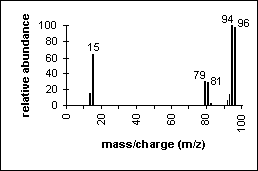 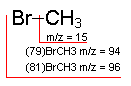 37
Εφαρμογές
OIV (βιβλιογραφικές αναφορές των μεθόδων)Rapport isotopique 13C/12C du CO2 dans les vins mousseux OIV-MA-AS314-03 : R2005 1Méthode OIV-MA-AS314-03 Méthode Type II Détermination du rapport isotopique 13C/12C du CO2 dans les vins mousseux - Méthode employant la spectrométrie de masse de rapport isotopique (SMRI)
38
Ο κύκλος του άνθρακα
ethomas.web.wesleyan.edu
39
Ποσοστό [0/00] δ13C vs PDBσε διάφορες ενώσεις του άνθρακα από διάφορες προελεύσεις
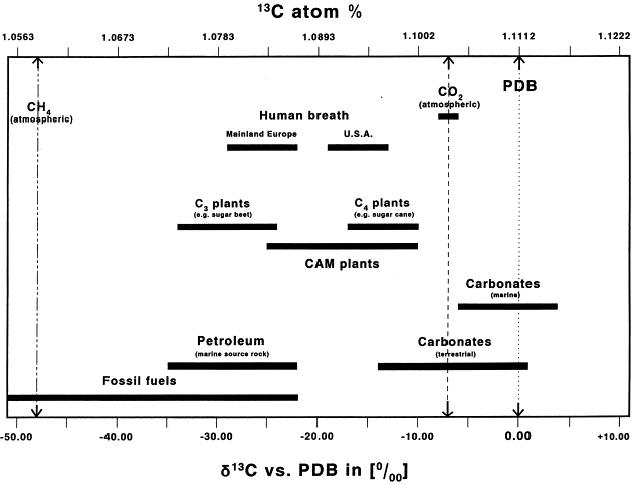 40
Φασματοσκοπία (IRMS) 1/4
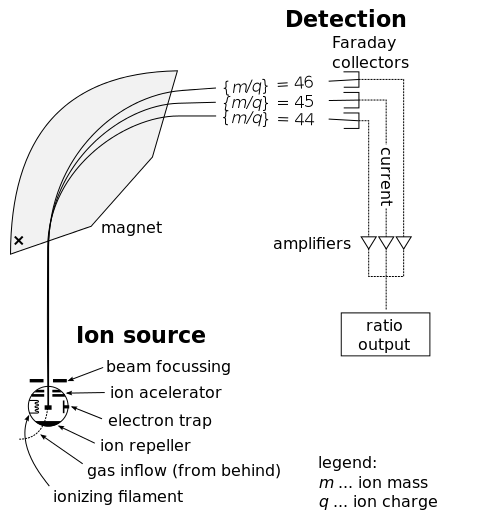 41
“Mass Spectrometer Schematic”, από Cepheiden διαθέσιμο ως κοινό κτήμα
Φασματοσκοπία (IRMS) 2/4
Ένα φάσμα μάζας μιας οργανικής ένωσης περιέχει συνήθως μια μικρή κορυφή μιας μονάδας μάζας μεγαλύτερη από την προφανή κορυφή μοριακού ιόντος (Μ) του συνόλου του μορίου. Αυτή είναι γνωστή ως Μ + 1 κορυφή και προέρχεται από την ομάδα των μορίων που περιέχουν ένα άτομο 13C στη θέση του 12C.
Ένα μόριο που περιέχει ένα άτομο άνθρακα, θα πρέπει να αναμένεται να έχει ένα Μ + 1 κορυφή περίπου 1,1% του μεγέθους της κορυφής Μ, όπως 1,1% των μορίων θα έχουν 13C αντί για ένα 12C.
Ομοίως, ένα μόριο που περιέχει δύο άτομα άνθρακα, θα πρέπει να αναμένεται να έχει μια Μ + 1 κορυφή περίπου 2,2% του μεγέθους της κορυφής Μ, καθώς υπάρχει η διπλάσια προηγούμενη πιθανότητα ότι οποιοδήποτε μόριο θα περιέχει ένα άτομο 13C.
42
Φασματοσκοπία (IRMS) 3/4
Όπως εξηγείται στην εγγραφής επάνω σε ισότοπα οξυγόνου, ένα μόριο CO2 μπορεί να έχουν διαφορετικά μοριακά βάρη (την παράμετρο που μετράται σε ένα φασματόμετρο μάζας), ως αποτέλεσμα της παρουσίας μιας από τις τρεις σταθερών ισοτόπων οξυγόνου και ένα από τα δύο του άνθρακα ισότοπα. Οι πιο κοινές διαμορφώσεις του CO2 είναι: C12O16O16 με μοριακό βάρος 44, μακράν η πιο κοινή μόριο C13O16O16, με μοριακό βάρος 45, και C12O18O16 με μοριακό βάρος 46.
43
Φασματοσκοπία (IRMS) 4/4
Μόρια στα οποία δύο σπάνια ισότοπα είναι παρόντες είναι εξαιρετικά σπάνια, επειδή η πιθανότητα του ζευγαρώματος (για παράδειγμα) 18O δύο άτομα σε ένα μόριο CO2 κατά τυχαία μετακίνηση άτομα είναι απειροελάχιστα μικρή. Τα δεδομένα των ισοτόπων του άνθρακα από ανθρακικά άλατα που συνήθως αναφέρεται με το πρότυπο ΠΣΠ (ένα belemnite, Belemnitella americana, από την Ύστερη Κρητιδική Σχηματισμός PeeDee στη Νότια Καρολίνα), όπως είναι τα δεδομένα των ισοτόπων οξυγόνου από ανθρακικά άλατα.
44
Εισαγωγικές έννοιες στη φωτοσύνθεση 1/2
Προέλευση του CO2
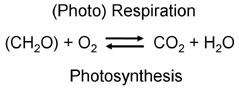 5e.plantphys.net
45
Εισαγωγικές έννοιες στη φωτοσύνθεση 2/2
Προέλευση του CO2 και κατανομή του ισοτοπικού λόγου
46
5e.plantphys.net
Ισοτοπική ανάλυση αιθανόλης
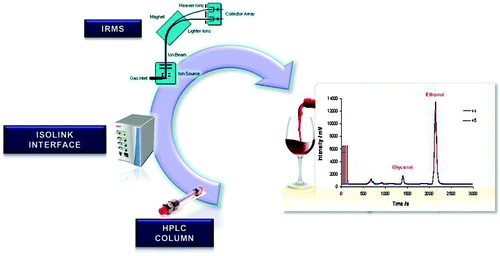 47
Ισοτοπική ανάλυση καφεΐνης
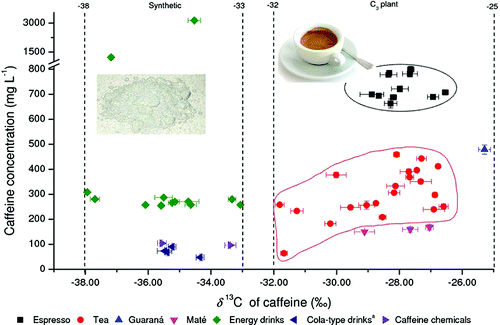 Lijun Zhang , Dorothea M. Kujawinski, Eugen Federherr , Torsten C. Schmidt, and Maik A. Jochmann . Instrumental Analytical Chemistry, University of Duisburg-Essen, 45141 Essen, Germany Anal. Chem., 2012, 84 (6), pp 2805-2810
48
Εφαρμογή της φασματοσκοπίας μάζας στο διαχωρισμό και την ταυτοποίηση βακτηρίων 1/3
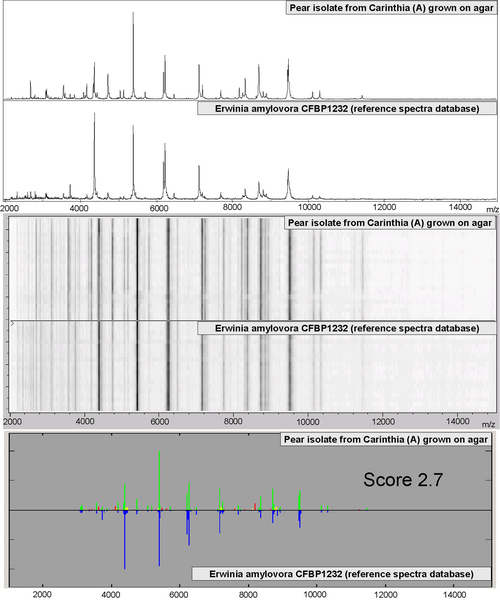 Sauer S, Freiαwald A, Maier T, Kube M, et al. (2008) Classification and Identification of Bacteria by Mass Spectrometry and Computational Analysis. PLoS ONE 3(7): e2843. doi:10.1371/journal.pone.0002843, διαθέσιμο με άδεια Creative Commons Attribution License.
49
Εφαρμογή της φασματοσκοπίας μάζας στο διαχωρισμό και την ταυτοποίηση βακτηρίων 2/3
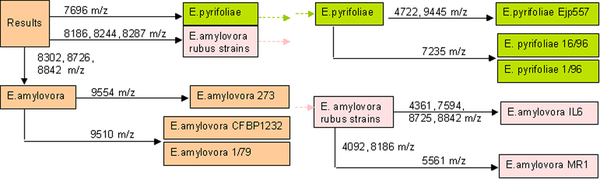 Sauer S, Freiwald A, Maier T, Kube M, et al. (2008) Classification and Identification of Bacteria by Mass Spectrometry and Computational Analysis. PLoS ONE 3(7): e2843. doi:10.1371/journal.pone.0002843, διαθέσιμο με άδεια Creative Commons Attribution License.
50
Εφαρμογή της φασματοσκοπίας μάζας στο διαχωρισμό και την ταυτοποίηση βακτηρίων 3/3
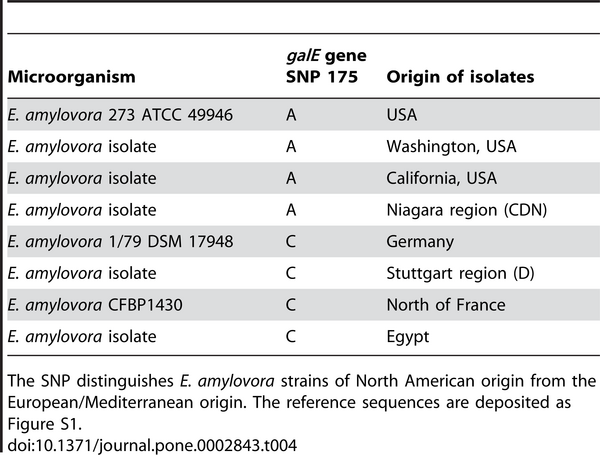 Sauer S, Freiwald A, Maier T, Kube M, et al. (2008) Classification and Identification of Bacteria by Mass Spectrometry and Computational Analysis. PLoS ONE 3(7): e2843. doi:10.1371/journal.pone.0002843, διαθέσιμο με άδεια Creative Commons Attribution License.
51
Εισαγωγή στην πρωτεομική 1/2
Mass spectrometry protocol CC BY-SA 3.0Philippe Hupé - Emmanuel Barillot, Laurence Calzone, Philippe Hupé, Jean-Philippe Vert, Andrei Zinovyev, Computational Systems Biology of Cancer Chapman & Hall/CRC Mathematical & Computational Biology , 2012
52
Εισαγωγή στην πρωτεομική 2/2
53
Άλλες τεχνικές ανάλυσης
ΝΜR
Βασικές αρχές και δυνατότητες εφαρμογή
Εφαρμογές στην πιστοποίησης προέλευσης αλκοόλης
“Γλυκομική ανάλυση: ο ρόλος των σάκχαρο στη βιολογία και πως αναλύονται”.
54
NMR 1/7
Τα ηλεκτρόνια κοντά σε ένα πυρήνα υδρογόνου δημιουργούν μια  ελάττωση  της  τιμής του μαγνητικού πεδίου, η οποία μειώνει τοπικά το μαγνητικό πεδίο (ασπίδα) και κατά συνέπεια τη συχνότητα συντονισμού.
 Τα φάσματα είναι ανεξάρτητα κομμάτια του μαγνητικού πεδίου, η συχνότητα μετατρέπεται σε μία ποσότητα που ονομάζεται χημική μετατόπιση. Αυτή η χημική μετατόπιση, συμβολίζεται δ, x-άξονας είναι το μέγεθος του φάσματος NMR. Εκφράζεται σε μέρη ανά εκατομμύριο ppm σημειώνεται με δ.Το μαγνητικό πεδίο που υφίσταται το πρωτόνιο εξαρτάται συνεπώς από το χημικό περιβάλλον λόγω των άλλων ατόμων του μορίου. Για παράδειγμα, σε έναν πυρήνα  που είναι κοντά σε ηλεκτραρνητικό άτομα, περισσότερο εξασθενημένο  από το ηλεκτρονικό σύννεφο η συχνότητα συντονισμού του είναι υψηλή (αποπροστασία) και η χημική μετατόπιση του είναι μεγάλη.Ως εκ τούτου, η συχνότητα συντονισμού, και έτσι η χημική μετατόπιση κάθε πρωτόνιο, εξαρτώνται από άλλα άτομα του μορίου.
55
NMR 2/7
NMR  Πυρηνικού Μαγνητικού Συντονισμού: Ένας πυρήνας άτομο ενός μορίου τοποθετείται σε ένα μαγνητικό πεδίο μπορεί να απορροφήσει ένα κβαντικό ενέργειας (φωτονίων) όταν εκτίθενται σε ορισμένα ηλεκτρομαγνητικά κύματα: η συχνότητα που συνδέεται με αυτήν την κβαντική ονομάζεται συχνότητα συντονισμού. Αυτή η συχνότητα είναι μεγαλύτερη όταν το μαγνητικό πεδίο είναι σημαντικό. Θα είναι της τάξεως των εκατό MHz.
Η φασματοσκοπία πυρηνικού μαγνητικού συντονισμού NMR . βασίζεται σε αυτή την αρχή. Η μελέτη θα περιοριστεί εδώ στον πυρήνα του NMR άτομο υδρογόνου ή 1Η NMR πρωτονίου.
56
NMR 3/7
Μέθοδος για την ανάλυση ενός φάσματος NMR.Μετρώντας τον αριθμό των σημάτων  για να προσδιοριστεί ο αριθμός των ομάδων των ισοδύναμων πρωτονίων.Χρησιμοποιήστε την καμπύλη για τον προσδιορισμό της αναλογίας ενσωμάτωσης των πρωτονίων που συνδέονται με κάθε σήμα.Αναλύστε την πολλαπλότητα ενός σήματος για την καταμέτρηση των ισοδυνάμων γειτονικών πρωτονίων μιας υπεύθυνης σήματος.Χρησιμοποιήστε έναν πίνακα των χημικών τιμών μετατόπισης για την επαλήθευση του λαμβανόμενου τύπου του μορίου στο τέλος της προηγούμενης βήματα για να προσδιορίσει τον τύπο ή του μορίου εάν αφεθούν ασάφεια.
57
NMR 4/7
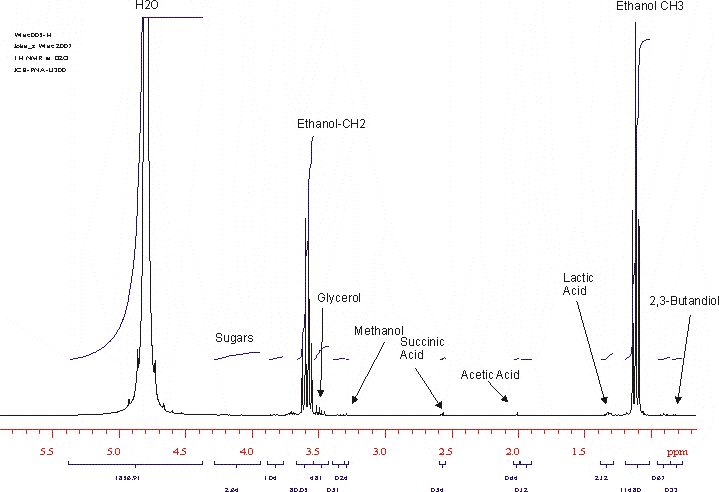 58
NMR 5/7
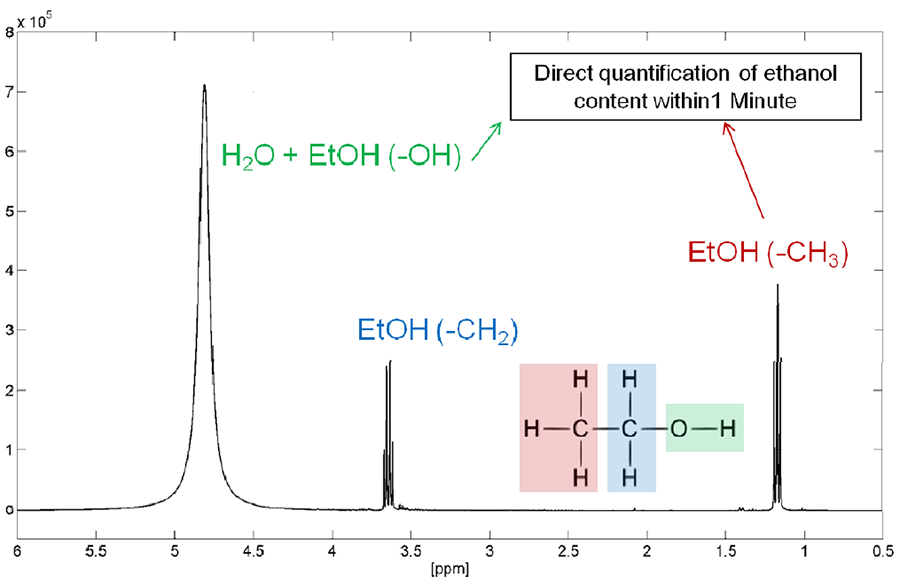 59
NMR 6/7
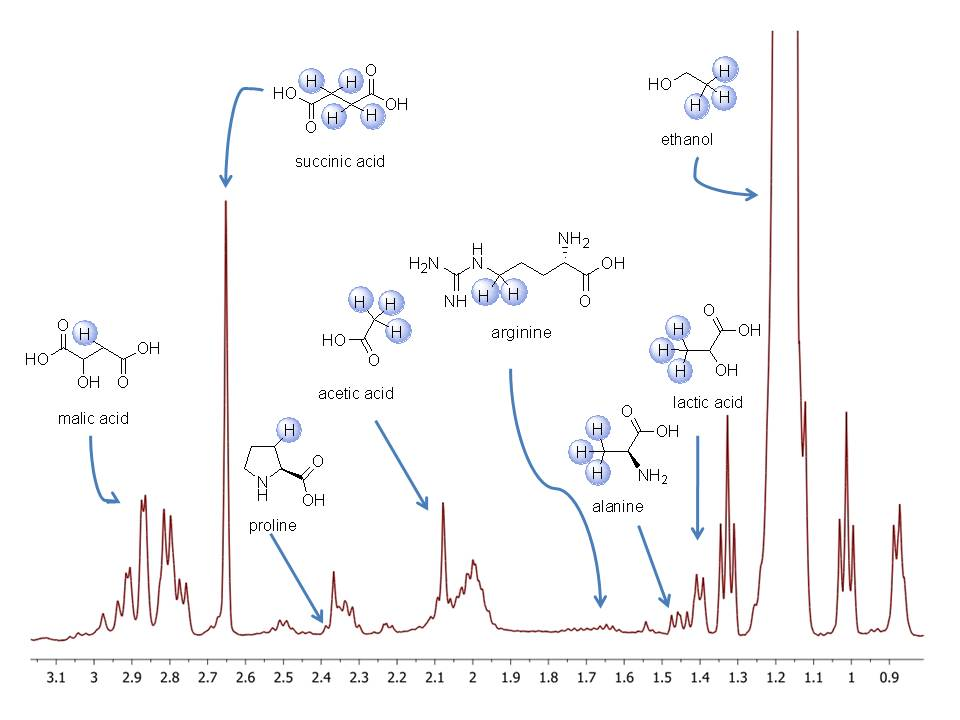 60
NMR 7/7
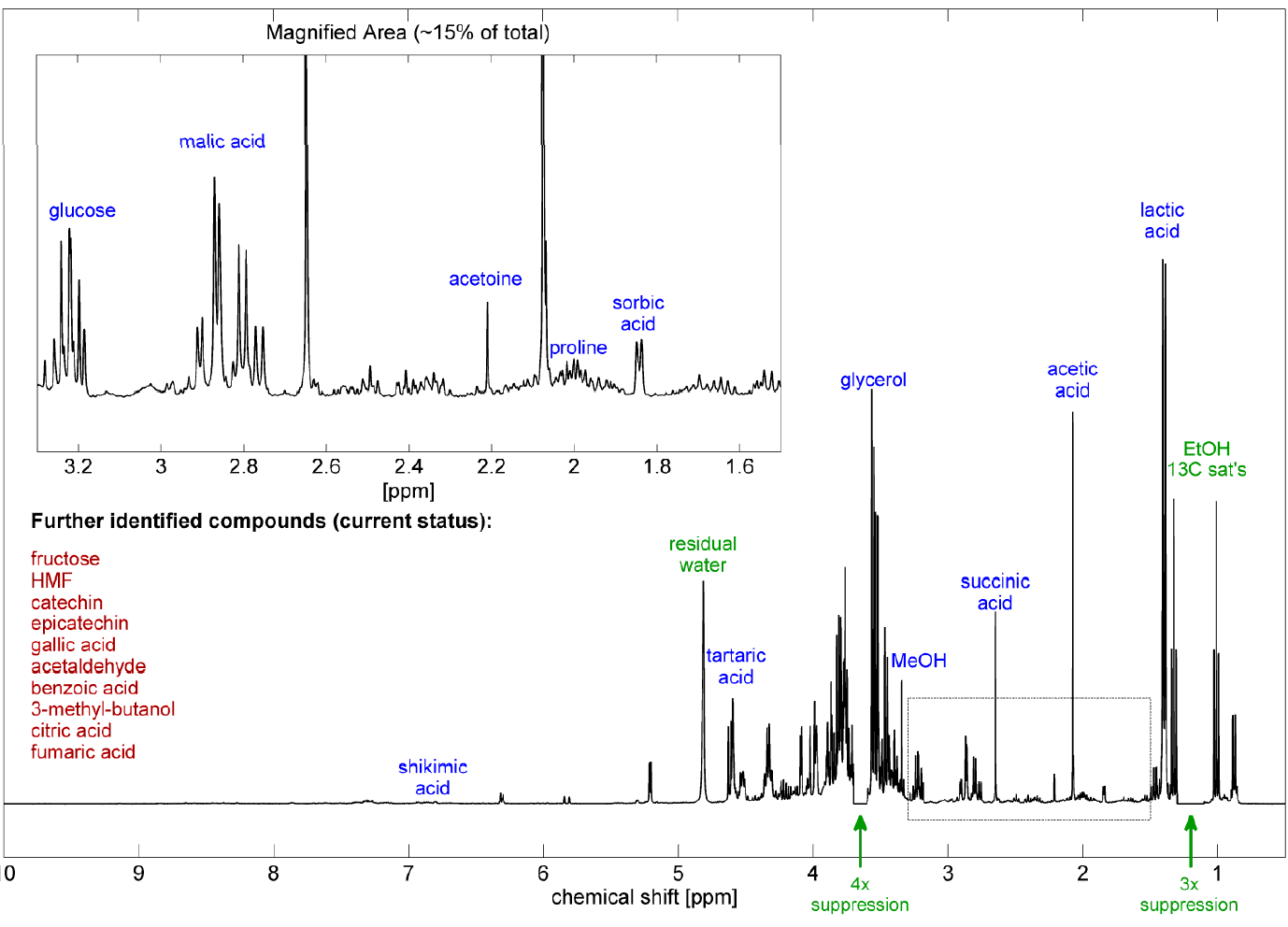 61
Τέλος Ενότητας
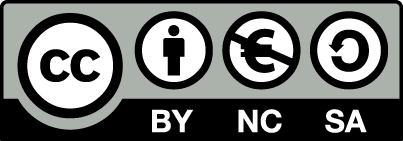 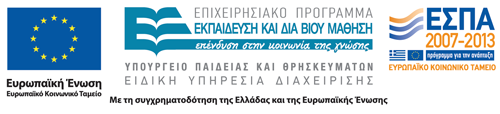 Σημειώματα
Σημείωμα Αναφοράς
Copyright Τεχνολογικό Εκπαιδευτικό Ίδρυμα Αθήνας, Βασίλειος Ντουρτόγλου, Αρχοντούλα Χατζηλαζάρου, Ευθαλία Ντουρτόγλου 2014. Βασίλειος Ντουρτόγλου, Αρχοντούλα Χατζηλαζάρου, Ευθαλία Ντουρτόγλου. «Σύγχρονες μέθοδοι ενόργανης ανάλυσης. Ενότητα 4: Χρωματογραφία, Φασματογραφία μάζας, Ισοτοπική ανάλυση, NMR». Έκδοση: 1.0. Αθήνα 2014. Διαθέσιμο από τη δικτυακή διεύθυνση: ocp.teiath.gr.
64
Σημείωμα Αδειοδότησης
Το παρόν υλικό διατίθεται με τους όρους της άδειας χρήσης Creative Commons Αναφορά, Μη Εμπορική Χρήση Παρόμοια Διανομή 4.0 [1] ή μεταγενέστερη, Διεθνής Έκδοση.   Εξαιρούνται τα αυτοτελή έργα τρίτων π.χ. φωτογραφίες, διαγράμματα κ.λ.π., τα οποία εμπεριέχονται σε αυτό. Οι όροι χρήσης των έργων τρίτων επεξηγούνται στη διαφάνεια  «Επεξήγηση όρων χρήσης έργων τρίτων». 
Τα έργα για τα οποία έχει ζητηθεί άδεια  αναφέρονται στο «Σημείωμα  Χρήσης Έργων Τρίτων».
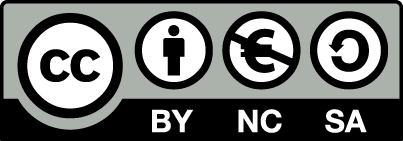 [1] http://creativecommons.org/licenses/by-nc-sa/4.0/ 
Ως Μη Εμπορική ορίζεται η χρήση:
που δεν περιλαμβάνει άμεσο ή έμμεσο οικονομικό όφελος από την χρήση του έργου, για το διανομέα του έργου και αδειοδόχο
που δεν περιλαμβάνει οικονομική συναλλαγή ως προϋπόθεση για τη χρήση ή πρόσβαση στο έργο
που δεν προσπορίζει στο διανομέα του έργου και αδειοδόχο έμμεσο οικονομικό όφελος (π.χ. διαφημίσεις) από την προβολή του έργου σε διαδικτυακό τόπο
Ο δικαιούχος μπορεί να παρέχει στον αδειοδόχο ξεχωριστή άδεια να χρησιμοποιεί το έργο για εμπορική χρήση, εφόσον αυτό του ζητηθεί.
Επεξήγηση όρων χρήσης έργων τρίτων
Δεν επιτρέπεται η επαναχρησιμοποίηση του έργου, παρά μόνο εάν ζητηθεί εκ νέου άδεια από το δημιουργό.
©
διαθέσιμο με άδεια CC-BY
Επιτρέπεται η επαναχρησιμοποίηση του έργου και η δημιουργία παραγώγων αυτού με απλή αναφορά του δημιουργού.
διαθέσιμο με άδεια CC-BY-SA
Επιτρέπεται η επαναχρησιμοποίηση του έργου με αναφορά του δημιουργού, και διάθεση του έργου ή του παράγωγου αυτού με την ίδια άδεια.
διαθέσιμο με άδεια CC-BY-ND
Επιτρέπεται η επαναχρησιμοποίηση του έργου με αναφορά του δημιουργού. 
Δεν επιτρέπεται η δημιουργία παραγώγων του έργου.
διαθέσιμο με άδεια CC-BY-NC
Επιτρέπεται η επαναχρησιμοποίηση του έργου με αναφορά του δημιουργού. 
Δεν επιτρέπεται η εμπορική χρήση του έργου.
Επιτρέπεται η επαναχρησιμοποίηση του έργου με αναφορά του δημιουργού.
και διάθεση του έργου ή του παράγωγου αυτού με την ίδια άδεια
Δεν επιτρέπεται η εμπορική χρήση του έργου.
διαθέσιμο με άδεια CC-BY-NC-SA
διαθέσιμο με άδεια CC-BY-NC-ND
Επιτρέπεται η επαναχρησιμοποίηση του έργου με αναφορά του δημιουργού.
Δεν επιτρέπεται η εμπορική χρήση του έργου και η δημιουργία παραγώγων του.
διαθέσιμο με άδεια 
CC0 Public Domain
Επιτρέπεται η επαναχρησιμοποίηση του έργου, η δημιουργία παραγώγων αυτού και η εμπορική του χρήση, χωρίς αναφορά του δημιουργού.
Επιτρέπεται η επαναχρησιμοποίηση του έργου, η δημιουργία παραγώγων αυτού και η εμπορική του χρήση, χωρίς αναφορά του δημιουργού.
διαθέσιμο ως κοινό κτήμα
χωρίς σήμανση
Συνήθως δεν επιτρέπεται η επαναχρησιμοποίηση του έργου.
66
Διατήρηση Σημειωμάτων
Οποιαδήποτε αναπαραγωγή ή διασκευή του υλικού θα πρέπει να συμπεριλαμβάνει:
το Σημείωμα Αναφοράς
το Σημείωμα Αδειοδότησης
τη δήλωση Διατήρησης Σημειωμάτων
το Σημείωμα Χρήσης Έργων Τρίτων (εφόσον υπάρχει)
μαζί με τους συνοδευόμενους υπερσυνδέσμους.
67
Σημείωμα Χρήσης Έργων Τρίτων
Το Έργο αυτό κάνει χρήση των ακόλουθων έργων:
Lijun Zhang , Dorothea M. Kujawinski, Eugen Federherr , Torsten C. Schmidt, and Maik A. Jochmann . Instrumental Analytical Chemistry, University of Duisburg-Essen, 45141 Essen, Germany Anal. Chem., 2012, 84 (6), pp 2805-2810 (διάγραμμα διαφάνεια 47)
68
Χρηματοδότηση
Το παρόν εκπαιδευτικό υλικό έχει αναπτυχθεί στο πλαίσιο του εκπαιδευτικού έργου του διδάσκοντα.
Το έργο «Ανοικτά Ακαδημαϊκά Μαθήματα στο ΤΕΙ Αθηνών» έχει χρηματοδοτήσει μόνο την αναδιαμόρφωση του εκπαιδευτικού υλικού. 
Το έργο υλοποιείται στο πλαίσιο του Επιχειρησιακού Προγράμματος «Εκπαίδευση και Δια Βίου Μάθηση» και συγχρηματοδοτείται από την Ευρωπαϊκή Ένωση (Ευρωπαϊκό Κοινωνικό Ταμείο) και από εθνικούς πόρους.
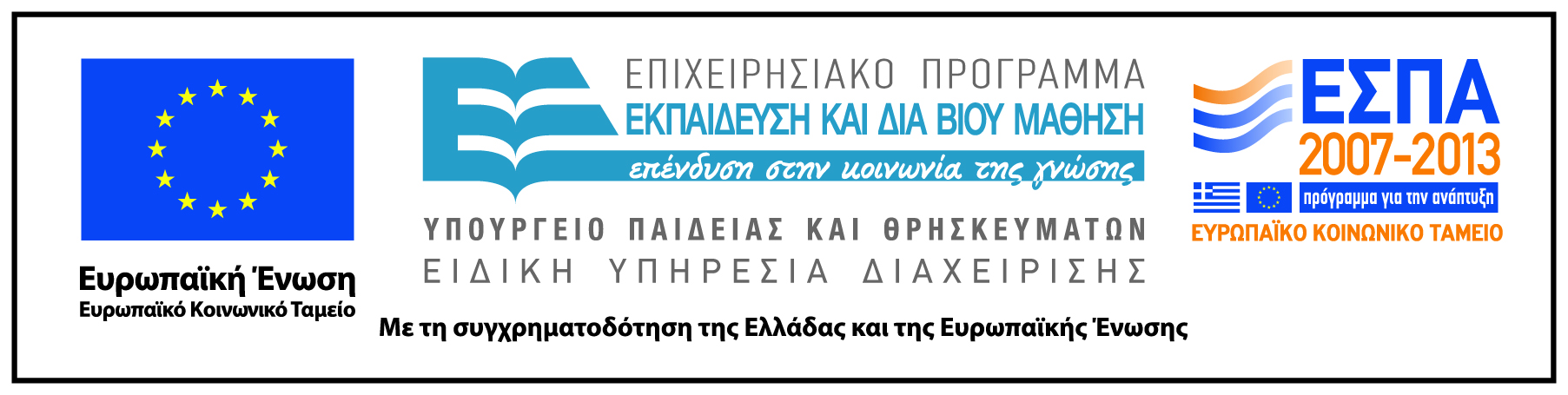 69